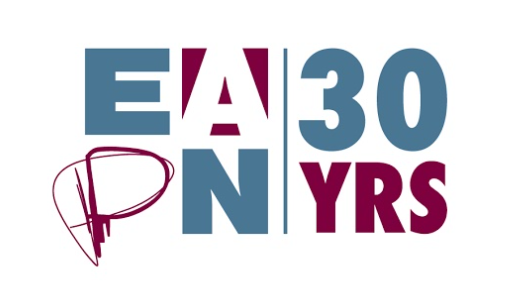 #PovertyWatch
17th of October Campaign 2020
Guiding Principles for all EAPN Campaigns
Campaign with a national and EU level wing
Flexible campaign in terms of engagement/capacity of the members
Including awareness raising, amplifying voices and faces of people experiencing poverty, stories from the ground
Campaign with possible high reach without severe budgetary implications, reaching out beyond our usual suspects, making use of social media and visual materials
Campaign with a self-disseminating, multiplying potential
Campaign Objectives
Highlight the impact of COVID19 on PeP
Strengthen support for the fight against poverty in the context of COVID19 recovery plans, making sure the poor don’t pay the price.
Positioned Poverty Watch at the national and European level so that it is seen as the equivalent of the Oxfam Inequality report in terms of public, political and media attention – it should be the publication of 1710
Raise awareness about poverty, social exclusion and inequality
Strengthen the ambition of the European Institutions to fight poverty, social exclusion and inequality
Strengthen the ambition of the (local, regional and) national governments to fight poverty, social exclusion and inequality
Campaign content: 3 aspects
Message and visual developed by National Networks:
National Coordinator leading
Developed with people experiencing poverty
Based on National Poverty Watch
Drawings developed by Andreea Buzec for the Poverty Watch highlighting the key elements of the Poverty Watch
The Poverty Watch (link): All NN Poverty Watches will be presented on the EAPN website (interactive map)
Campaign actions and tools
Social Media Campaign
Using the materials developed by NN, Andreea, and the Poverty Watches
In a similar visual style (developed by EAPN comms team)
Highlighting both the national and European level key messages and reports

Press and Media
Op-ed (Politico?), linking the Council Conclusions (MI) to the Poverty Watches, the ‘state of play’ of poverty and inequality in Europe, sense of urgency to use recovery plans to fight poverty and inequality (and avoid making less well off people pay)
Contacting other channels at EU level, what about the national level?
Campaign Style
Content style and language: Social Media Platform dependent
Twitter: more advocacy focused
Facebook: focus on reality of poverty in your country (show and tell, use images, video and text in plain language)
Instagram: focus on reality with emphasis on visual materials: ‘show, don’t tell’!
Visual style:
Common visual style, created by EAPN Europe, using Canva: account/open files will be shared so members can use the same style for their own materials
EAPN Europe can support members who want help to translate their materials using the Campaign style
Campaign Style
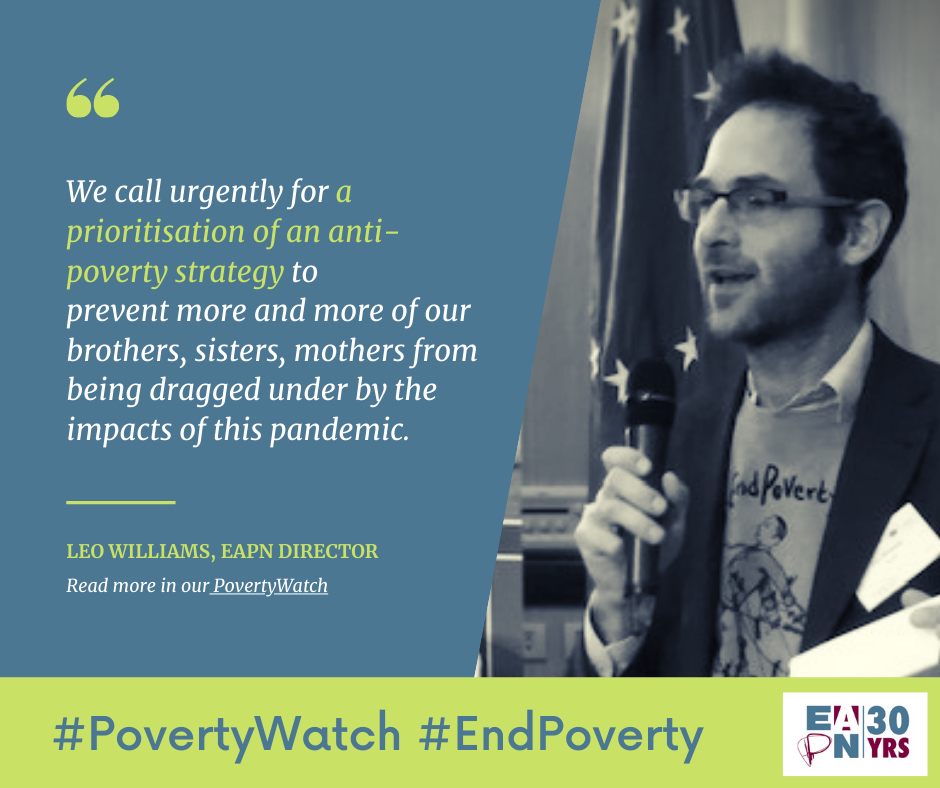 See Canva account: elke.vandermeerschen@eapn.eu, pass: Comms1710
Members can copy the existing files, and replace text and pictures (remember to copy first and do not change the originals please!)
Hashtags ##
Main #s: All Tweets, also on FB and Insta:
#PovertyWatch #EndPoverty

Other # 
#InternationalDayofEradicationofPoverty
#BeyondTheData
#Covid19Recovery
#EU2020DE
#MySocialEurope
#FightPoverty
#LeaveNoOneBehind
#SocialRights
@
@EAPNEurope
@EU_Social
@NicolasSchmitEU
@vonderleyen
@Europarl_EN
@yourgovernment
…
Other 1710 Events
Round Table Poverty Intergroup
Focus: Social and Environmental Justice 
Perspective of PeP on these issues!
Engage your audience
To follow you on Social Media
To take pictures and share them
To subscribe to your newsletter
To join your (online) event
…
Develop a concrete action plan
Who does what, when,…? 
X posts on platform x (& y) with content x (& y) aiming at x (& y)
Example:
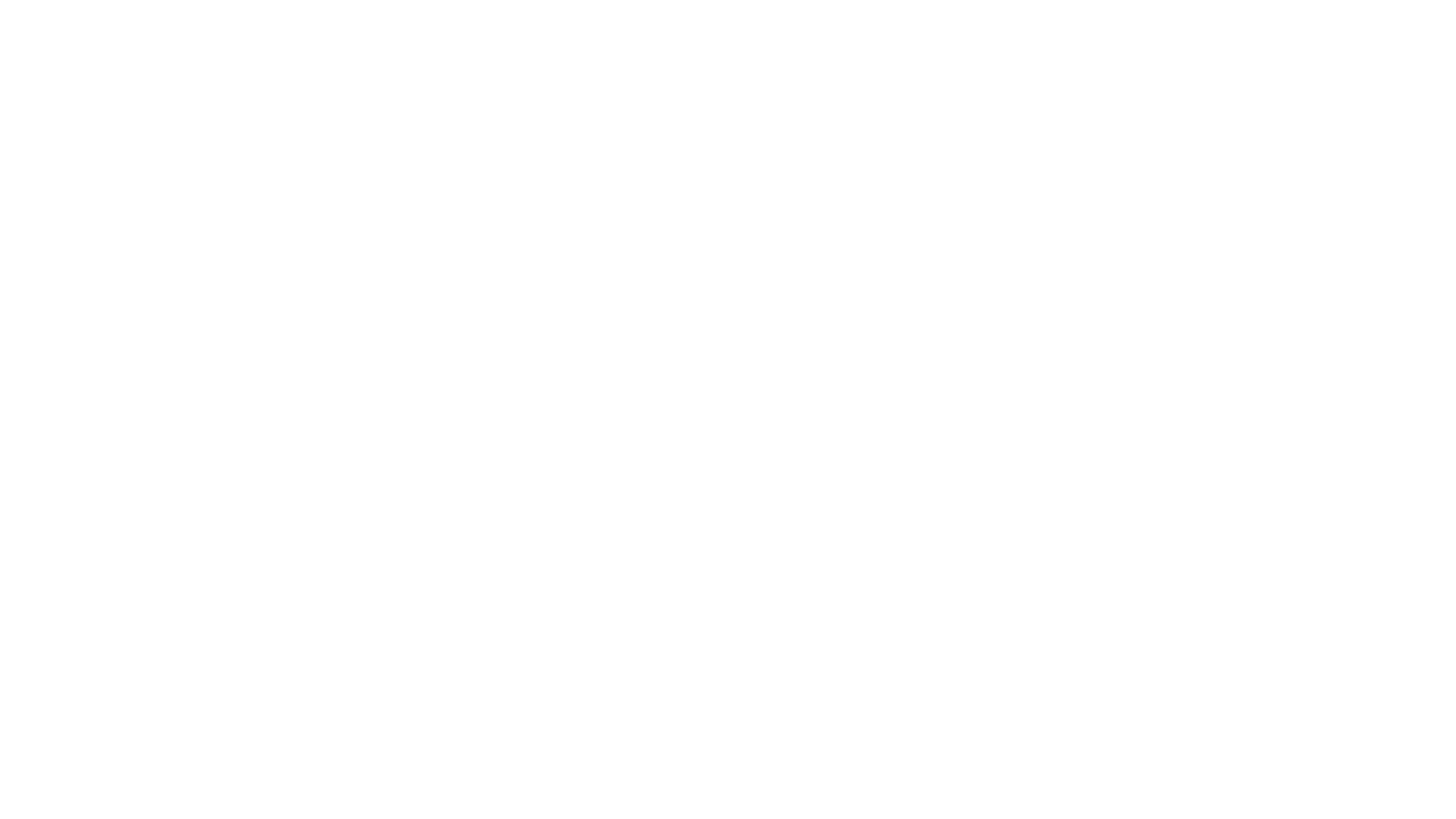 #PovertyWatch
Questions?
Elke.vandermeerschen@eapn.eu